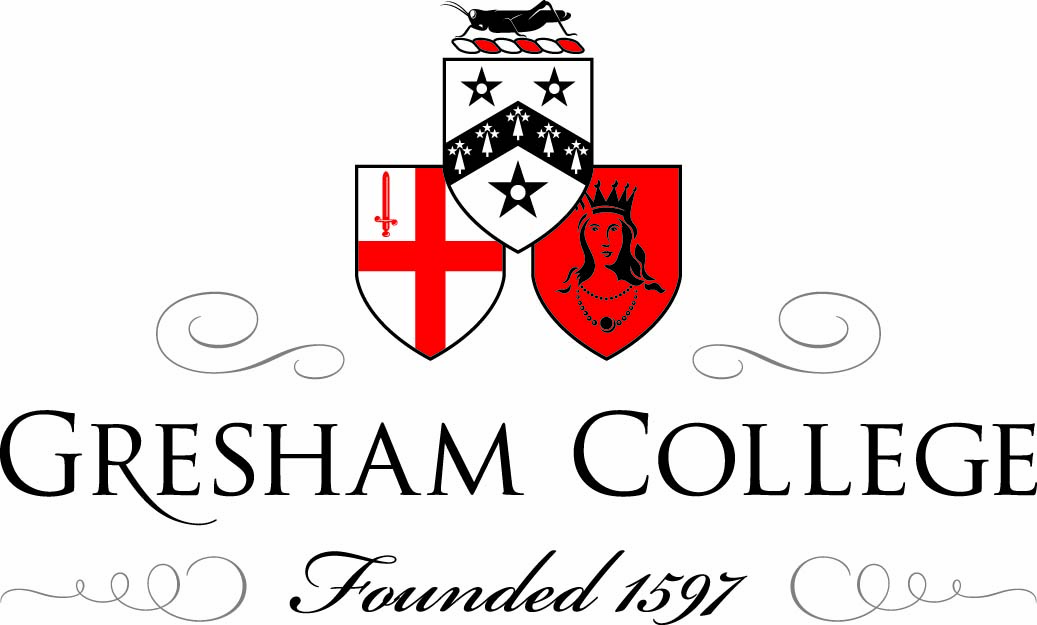 The Language of the King James Bible
Monday 26th September 2011
Mercers’ Hall
In principio erat Verbum, et Verbum erat apud Deum, et Deus erat Verbum. Hoc erat in principio apud Deum. Omnia per ipsum facta sunt: et sine ipso factum est nihil, quod factum est. In ipso vita erat, et vita erat lux hominum: et lux in tenebris lucet, et tenebrae eam non comprehenderunt.
1 Ecce Ursus scalis occipite gradus pulsante post descendens.2 Est quod sciat unus et solus modus gradibus descendendi, nonnunquamautem sentit, etiam alterum modum exstare, dummodo pulsationibus desinereet de eo modo meditare posit.3 Deinde censet alios modos non esse.4 En, nunc ipse in imo est, vobis ostentari paratus. Nomen audiens primum, sicutvos dicturi estis, etiam ego dixi.
Gutenberg Bible
1In the beginning was the Word, and the Word was with God, and the Word was God. 2The same was in the beginning with God. 3All things were made by him; and without him was not any thing made that was made. 4In him was life; and the life was the light of men. 5And the light shineth in darkness; and the darkness comprehended it not.
Winnie ille Pu
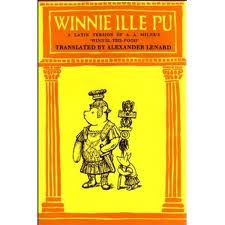 William Tyndale
European Day of Languages
Stationers’ Hall
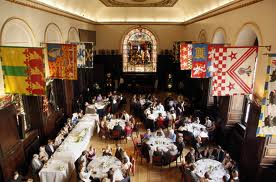 Pilgrim’s Progress 1678
The Gustave Doré Bible
Rudyard Kipling
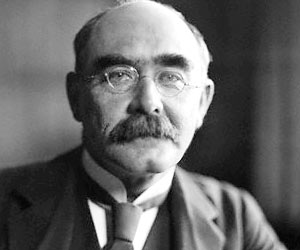 International Translation Day
Cardinal Cisneros - Ximenes
The Honey Bear Bible